Применение технологии развития критического мышления как средства повышения учебной мотивации обучающихся на уроках
Учитель истории и обществознания МБОУ СОШ № 5 Омельченко Юлия Владимировна
Учение без мысли – напрасный труд.Конфуций
Основные понятия
Критическое мышление - это вид интеллектуальной деятельности человека, характеризуемый высоким уровнем понимания, восприятия и объективности отношения к окружающему миру. 
Критическое мышление - это тип мышления, который помогает критически относится к любым утверждениям, не принимать ничего на веру без доказательств, но быть при этом открытым новым идеям, методам.
Мотивация (от лат. «двигать») — побуждение к действию; психофизиологический процесс, управляющий поведением человека, задающий его направленность, организацию, активность и устойчивость; способность человека деятельно удовлетворять свои потребности.
Немного из истории
Технология развития критического мышления (ТРКМ) разработана американскими педагогами-практиками Чарльзом Темплом, Джинни Стилом, Куртисом Мередитом в 80-е годы XX столетия.
Немного из истории
Позднее основу технологии развития критического мышления стали составлять идеи и теории Жана Пиаже об этапах умственного развития ребенка и Льва Семеновича Выготского о зоне ближайшего развития: 
Дети от природы любознательны, они очень хотят познавать мир, способны рассматривать серьезные вопросы и выдвигать оригинальные идеи.
Роль учителя – быть вдумчивым помощником, стимулируя учащихся к неустанному познанию и помогая им сформировать навыки продуктивного мышления.
Характеристики критического мышления
самостоятельное, 
обобщённое, 
проблемное, 
оценочное, 
аргументированное, 
социальное.
Схема урока
Вызов
Осмысление
Рефлексия
Стадия вызов
Определяется тема урока.
Происходит актуализация имеющихся знаний по теме, выясняется, что дети уже знают об этом, что хотят узнать, или что нужно узнать, и для чего это нужно знать.
Приёмы:
«Верные» «неверный» суждения, кластер, древо предсказаний, денотатный граф, корзина идей и т.д.
Древо предсказаний
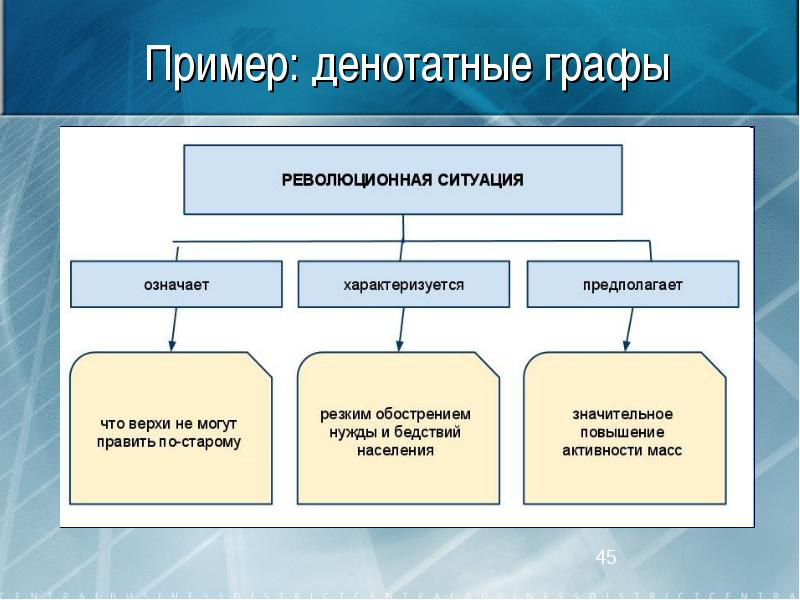 Стадия осмысления
Помочь активно воспринимать изучаемый материал.
Помочь соотнести старые знания с новыми.
Приёмы: 
«Инсерт», таблица «Знаю, хочу узнать, узнал», Фишбоун, Бортовой журнал и т.д.
фишбоун
инсерт
Ромашка блума
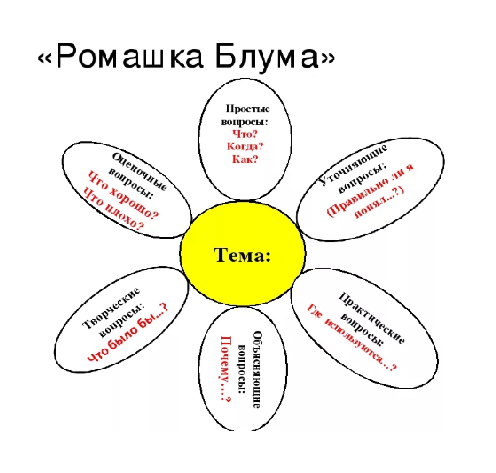 кластер
Стадия рефлексии
Помочь учащимся самостоятельно обобщить изучаемый материал.
Помочь учащимся самостоятельно определить направления в дальнейшем изучении материала.
Приёмы: 
синквейн, эссе, бортовой журнал, хокку, шесть шляп, РАФТ
Шесть шляп
синквейн